Newham Primary Care NetworksTackling Neighbourhood Health Inequalities
Khristle Absalud
Docklands PCN Manager
Rachel Ashworth  
NHC Head of Health Equity and PCN Transformation
What is a Primary Care Network?
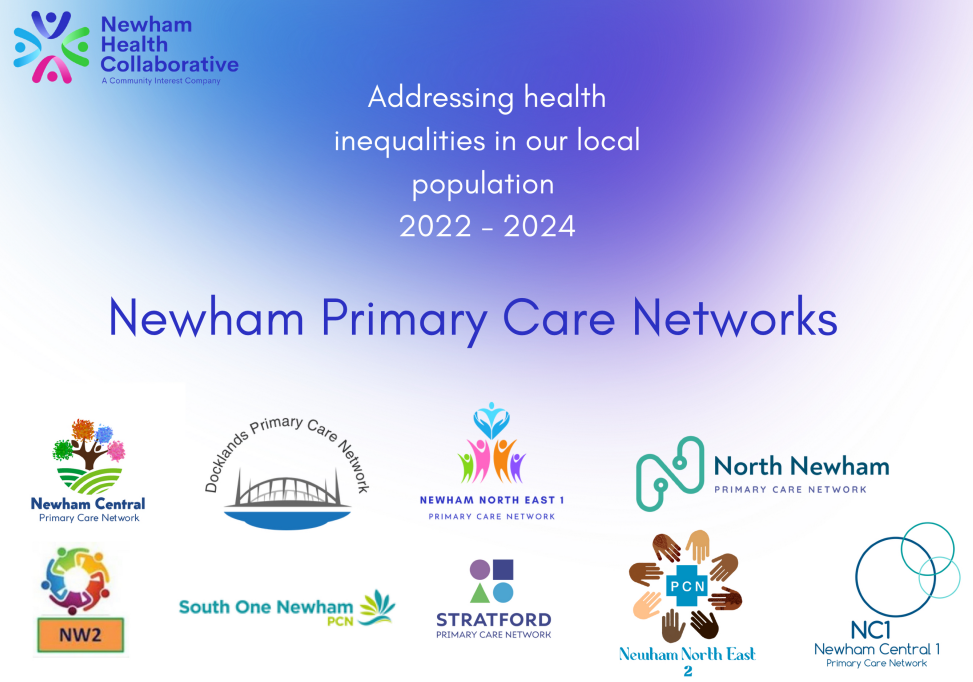 NHSE 2019 contract requirement that practices come together to establish Primary Care Networks
Primary Care Network is a network of GP practices that have come together to work collaboratively to deliver on contract requirements and to work together with the wider ‘system’. 
Working collaboratively as a PCN to ensure equal access to services, consistent quality of care, and that patients will get the right service at the first point of contact; improving patient outcomes.
There are nine PCN’s in Newham
Practice we are addressing, Health Inequalities using Population Health Data 
In 2022 PCNs were required to identify an, Health Inequality Lead and develop and deliver Health Inequality Plans and Pro-Active Social Prescribing Interventions based on their patient population data / needs, a significant behaviour change required by practice staff and clinicians required.
2
Newham Proactive Social Prescribing
3
Health Inequality Plans
One borough wide Health Inequality Plan focusing on
Cancer Screening (focus on identified at risk groups such as Black African and Caribbean residents that find it difficult to access services) as demonstrated by the covid vaccine outreach programme and
All age Immunisations (focus on children) targeted patient groups will ensure maximum impact of key messages communicated and increase the likelihood of engagement.
PCNs delivering additional individual Health Inequality plans
[Speaker Notes: All posters on these displayed at the back of the hall
Focus on DPCN HI project by Khristle the PCN Manager]
Docklands PCN – Migrant Health HI Plan
All practices in the PCN signed up to Safer Surgeries
Excellent example of system working model developed with Public Health
New working groups created with system and hotel management
Pathways developed
New teams created – Family Navigators
Health Events held by PH and DPCN ‘pop up clinics’
PH led on new communication channel with the Home Office
PH instrumental in bring in Safeguarding leads 
Immunisation clinics held on site and more planned
Over to Khristle PCN Manager to present on Project Research Questions (Mental Health, maternity Dental etc)
5
Docklands Primary Care Network
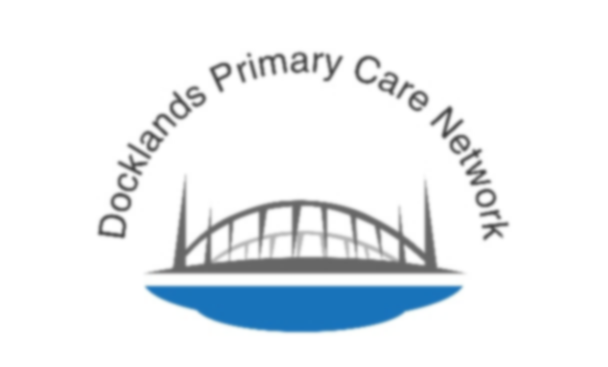 Migrant Health Check Clinic
Khristle Absalud
Docklands PCN Manager
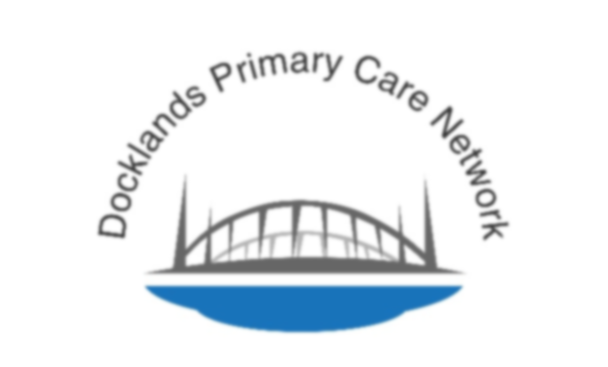 Migrant Health Check Clinics
Quarterly health check clinic for refugees and asylum seekers at the local hotel. 
PCN staff including a Health and Wellbeing Coach, were in attendance.  
Migrant patients have their height and weight measured, their BP is taken and they are able to book an appointment at their GP surgery for any other health needs. 
Patients were supported to complete a health questionnaire that asked for basic health information such as smoking status and exercise activity. 
A total of 37 patients have been reviewed so far.
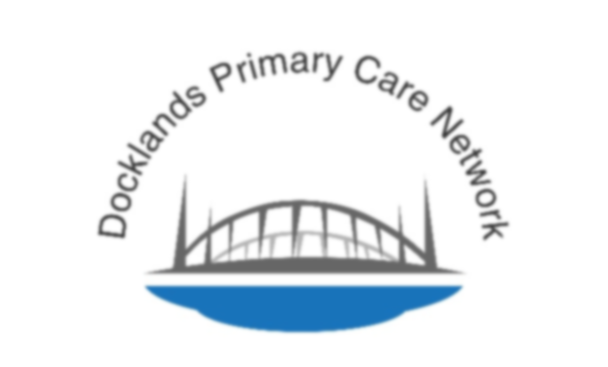 Migrant Health Check Clinics
Feedback from hotel staff, patients and PCN staff has been positive: 

“The feedback that we have received from some of the Service User’s that attended was very much positive. We are very thankful to Khristle and her team for the very helpful approach towards the Service User’s and the staff.”

Jayne, Hotel Manager. 

“It was a lovely experience to meet many of our patients in their own environment. Seeing them so eager to get their health checks done and the enthusiasm we received from our patients was very heart warming.”

 – Sharmina, PCN Care Coordinator.
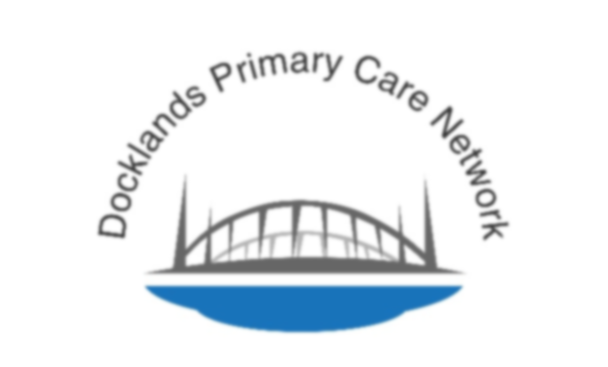 Migrant Health Check Clinics
Next steps:
Organise further health check clinics at the GP Practice;
Develop an outreach programme / classes for migrant cohorts with local physical activity providers;
Develop patient education material for migrant cohorts;
Train GP Practice staff to become Migrant Health Champions.
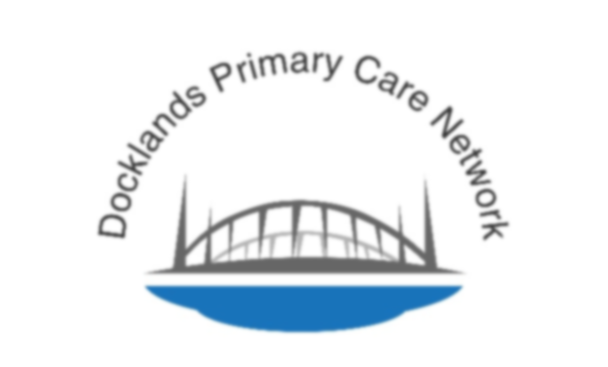 Migrant Health research priorities
What are the post-migration determinants of health and well-being? 
Are we utilising learnings from previous cohorts of migrants?
Do we understand the stages of the migration process and how these impact the health and well-being of migrants?
How is health literacy among migrants influencing access to healthcare?
How does technology, such as mobile phones, currently feature in the migrant health care, and how can these new platforms be utilised effectively?
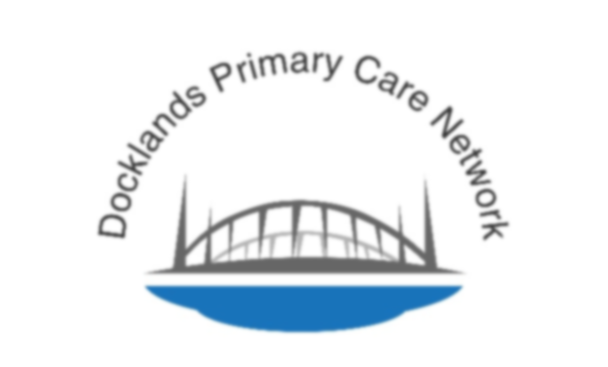 Migrant Health research priorities
Are there differences in integration experiences between different groups?
What are the health needs of older adult refugees and of refugees with disabilities?
Are there barriers to the uptake of mental health services by refugees?